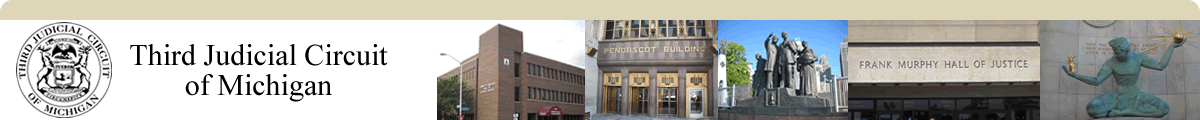 Site Specific Mural Project
Charles McGee
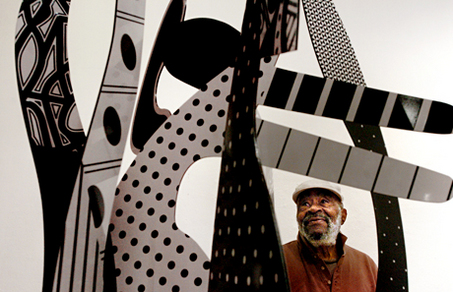 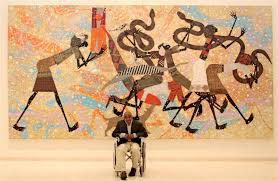 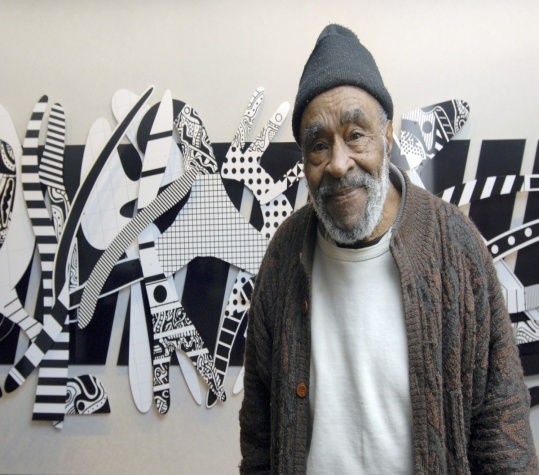 People Mover
12. Broadway StationTitle: The Blue NileArtist: Charles McGee
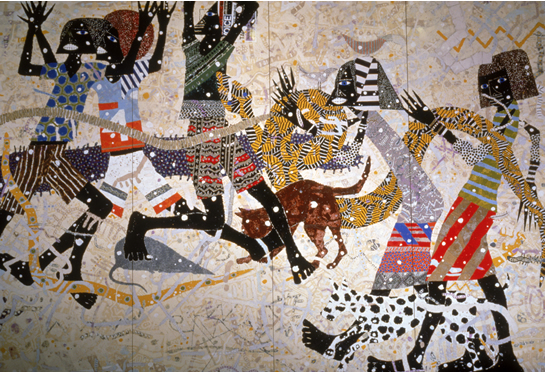 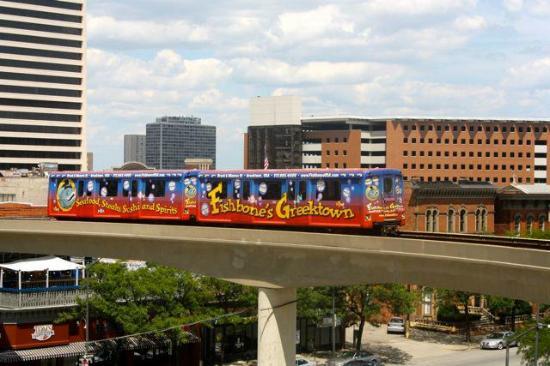 The work "Freedombound" hangs on the rotunda of the Charles H. Wright Museum of African American History. It was donated by the artist.
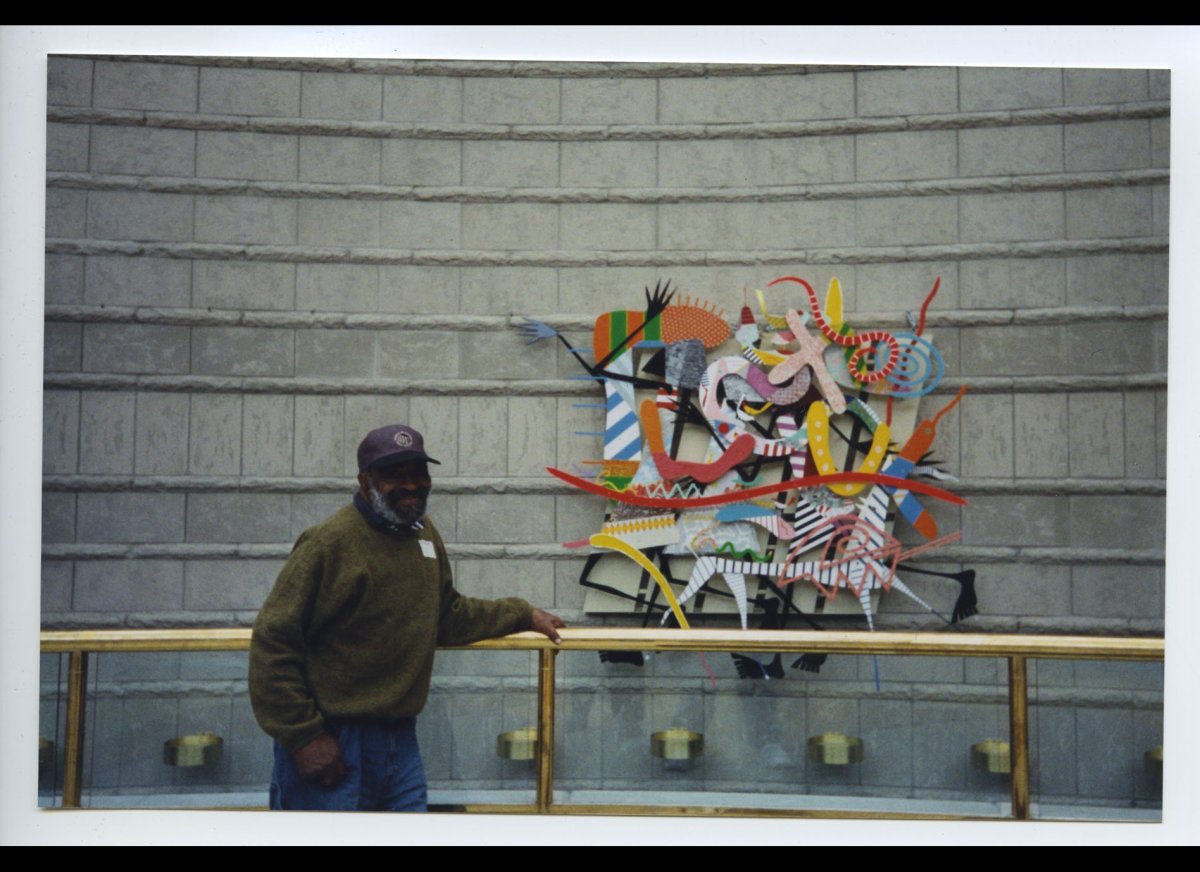 "Noah's Ark: Genesis" by Charles McGee, American, 1984. Enamel and mixed media on Masonite. Detroit Institute of Arts
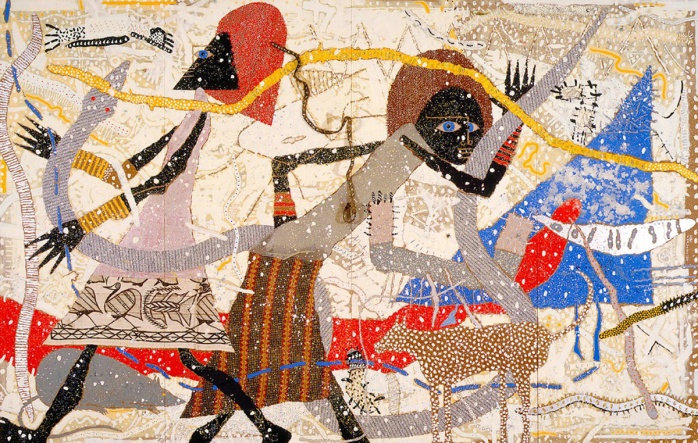 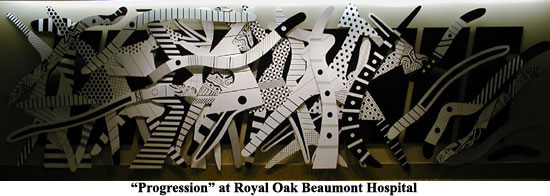 Some of the local site specific pieces around Detroit
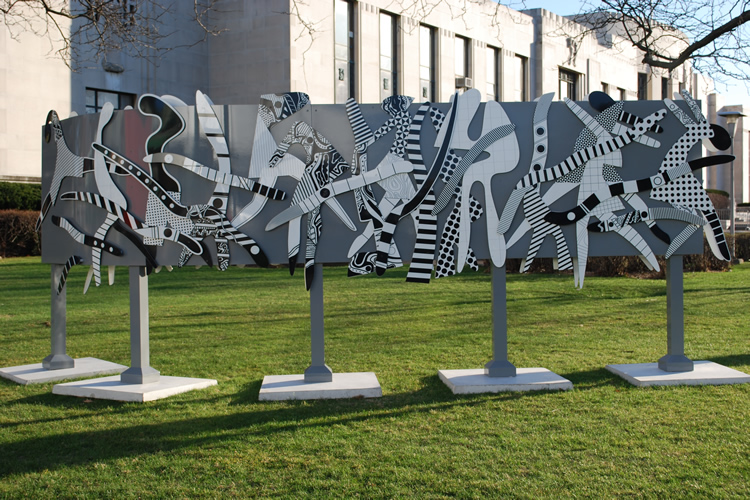 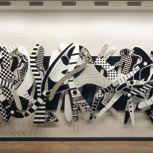 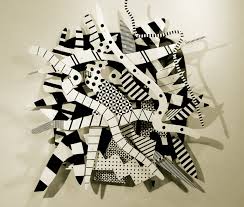 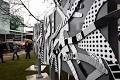 Abstract Figures
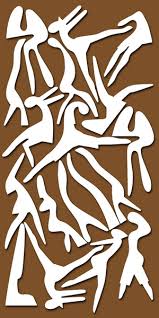 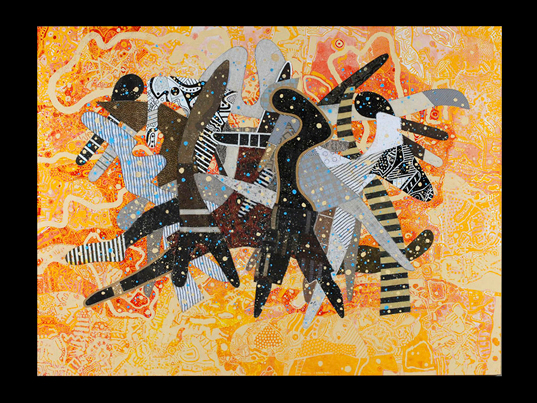 Patterns
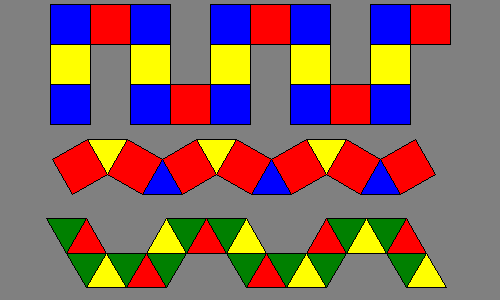 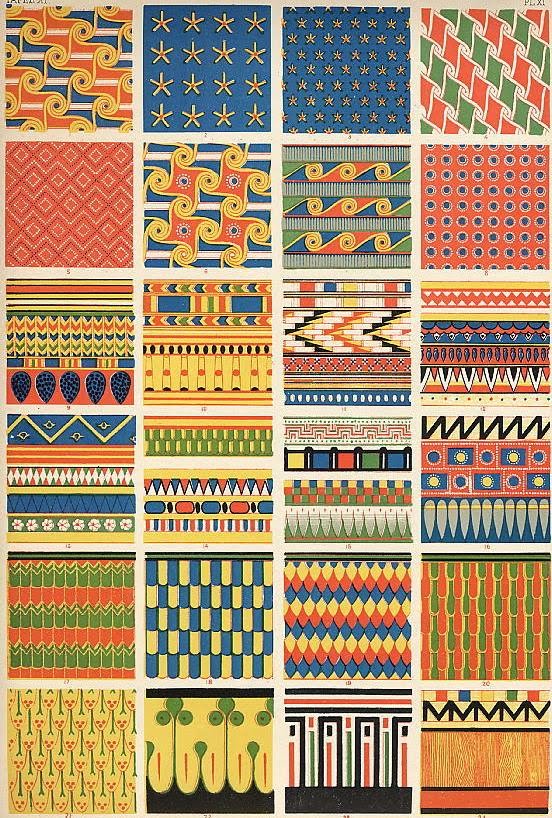 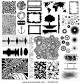 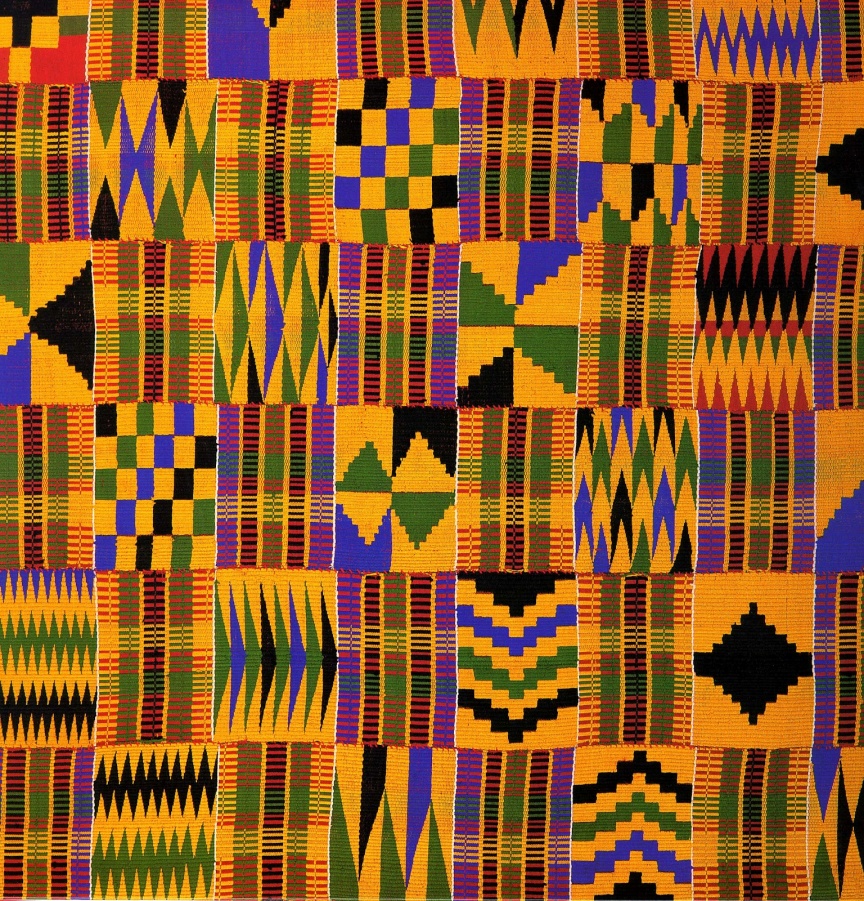 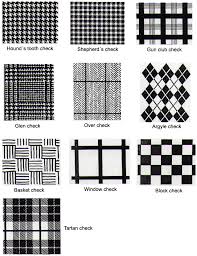 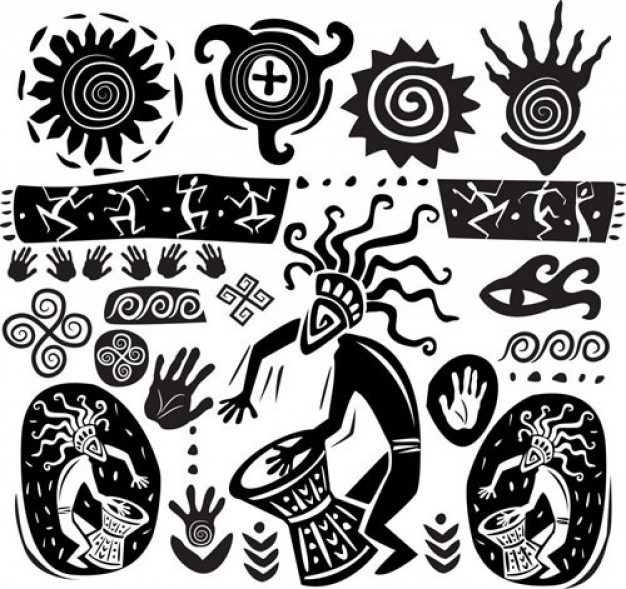 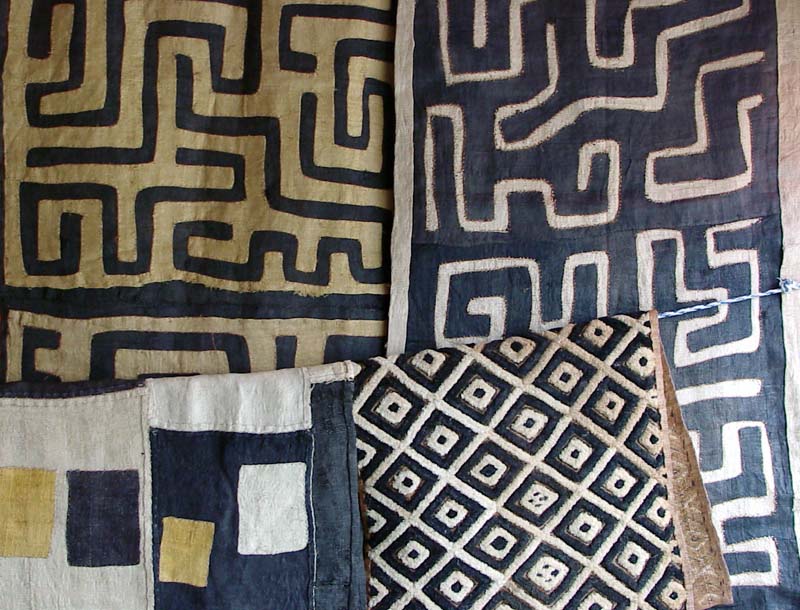 Thumbnails and rough drafts
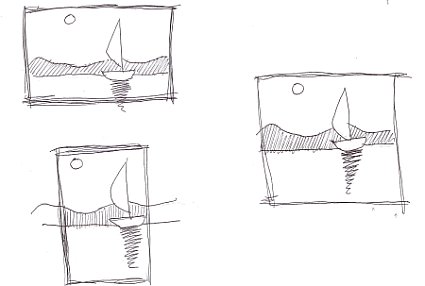 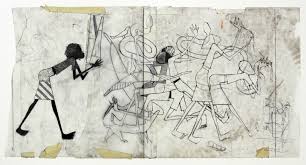 Actual size drafts then final cut out image
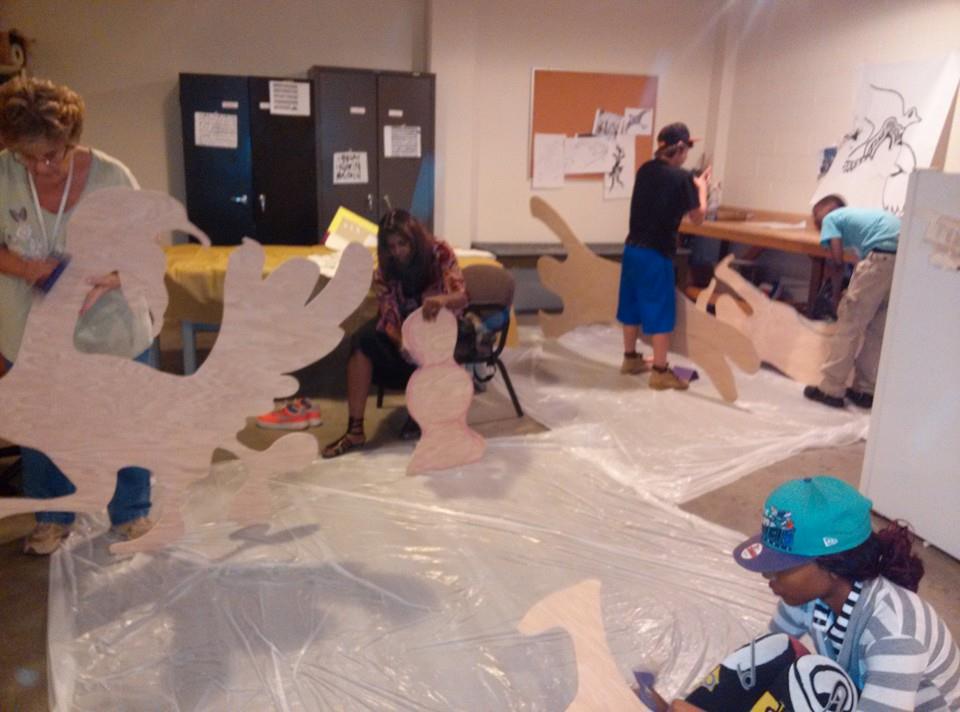 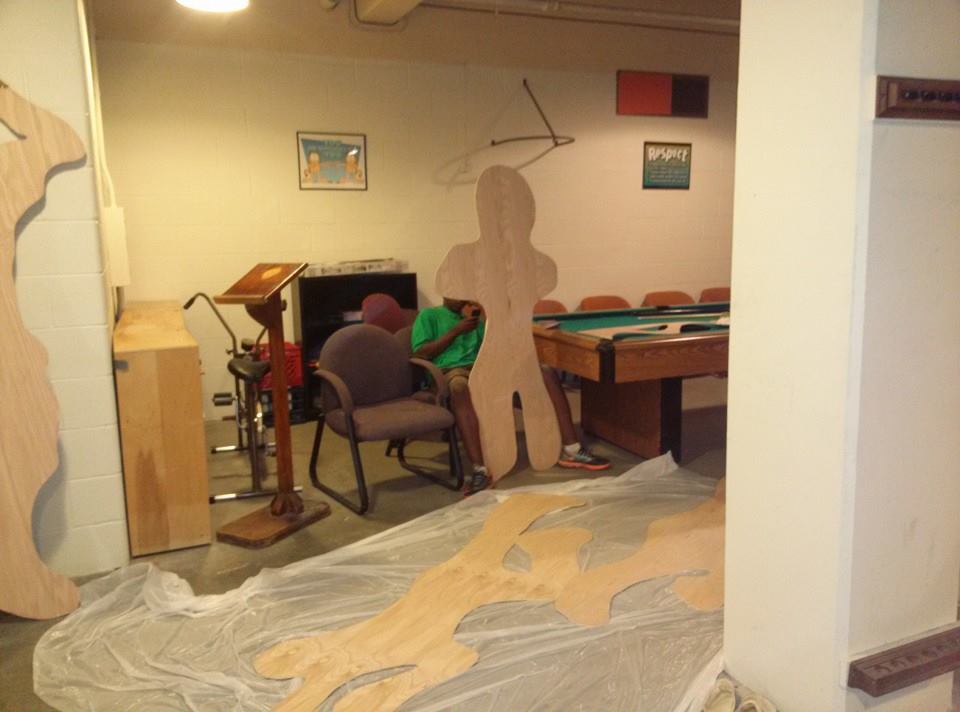 Layouts of cut outs
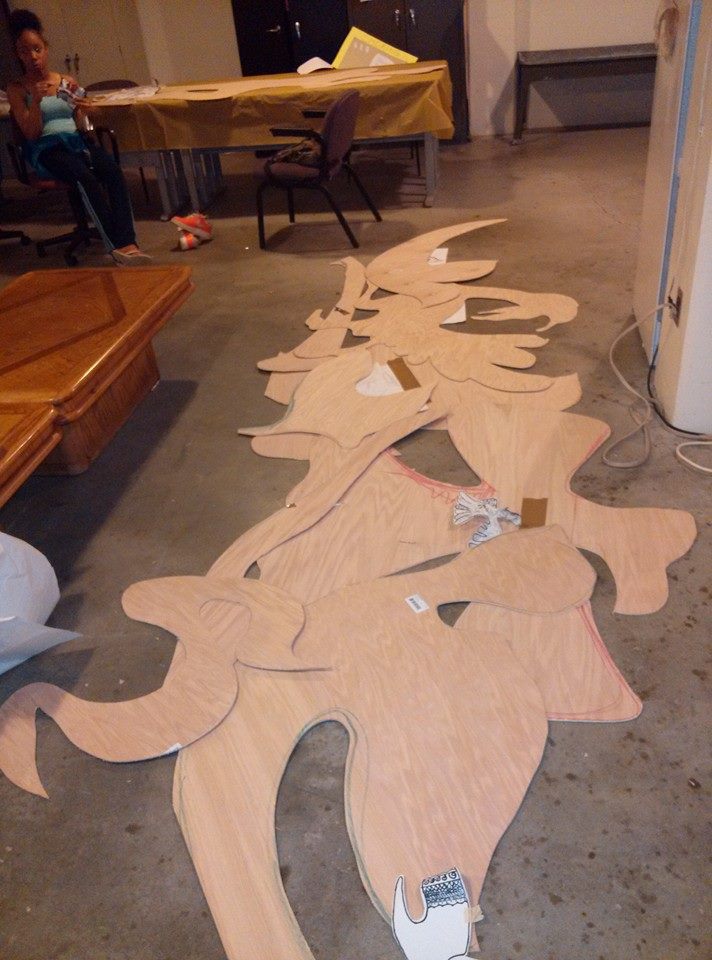 Painting of cut outs
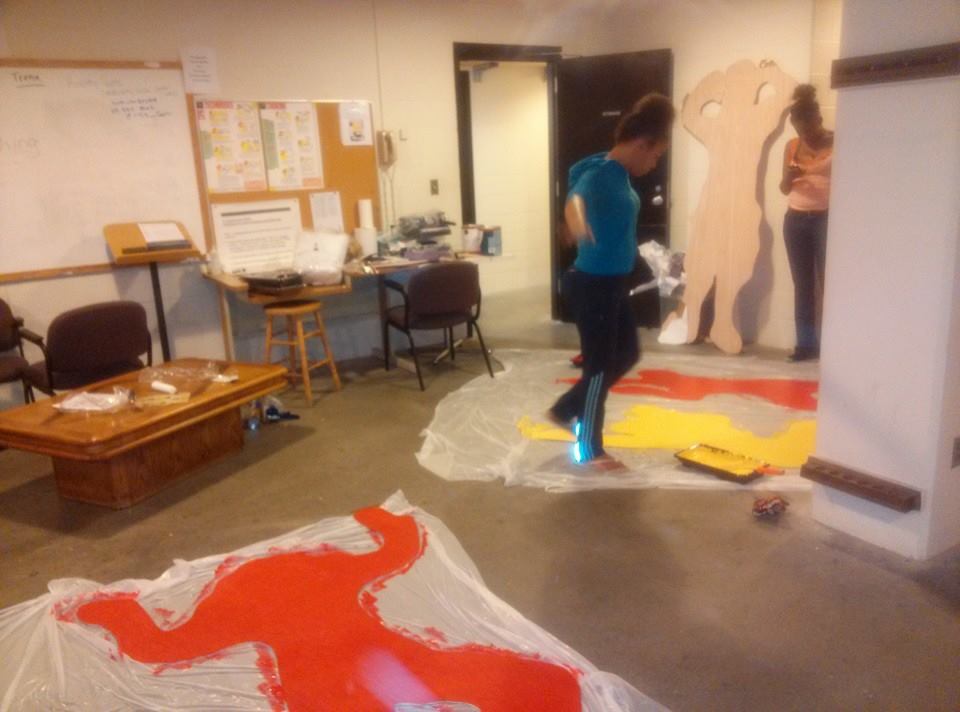 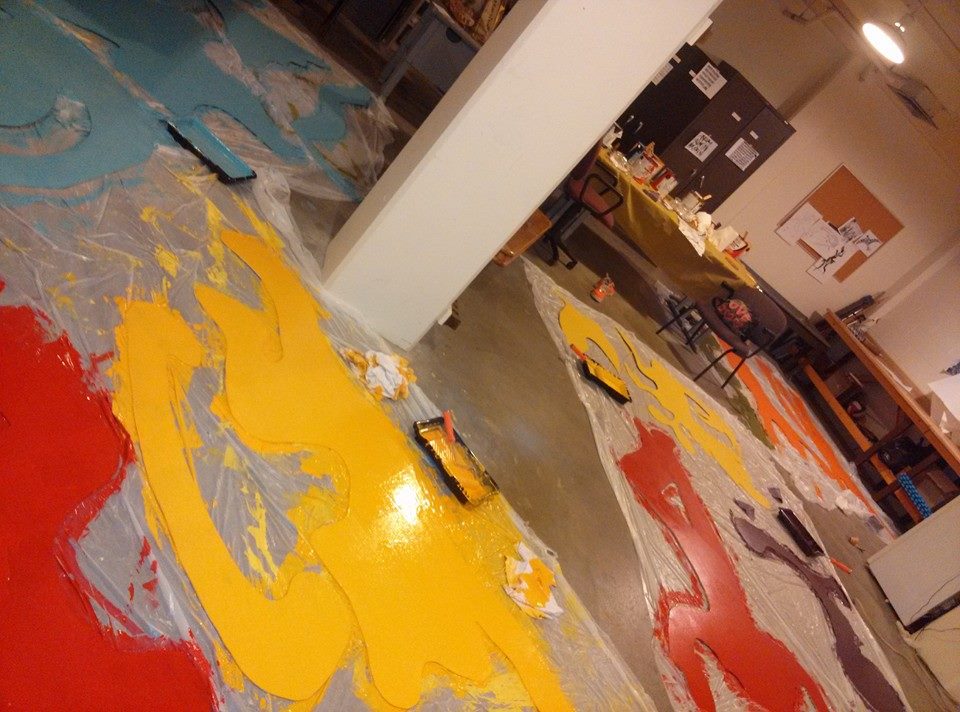 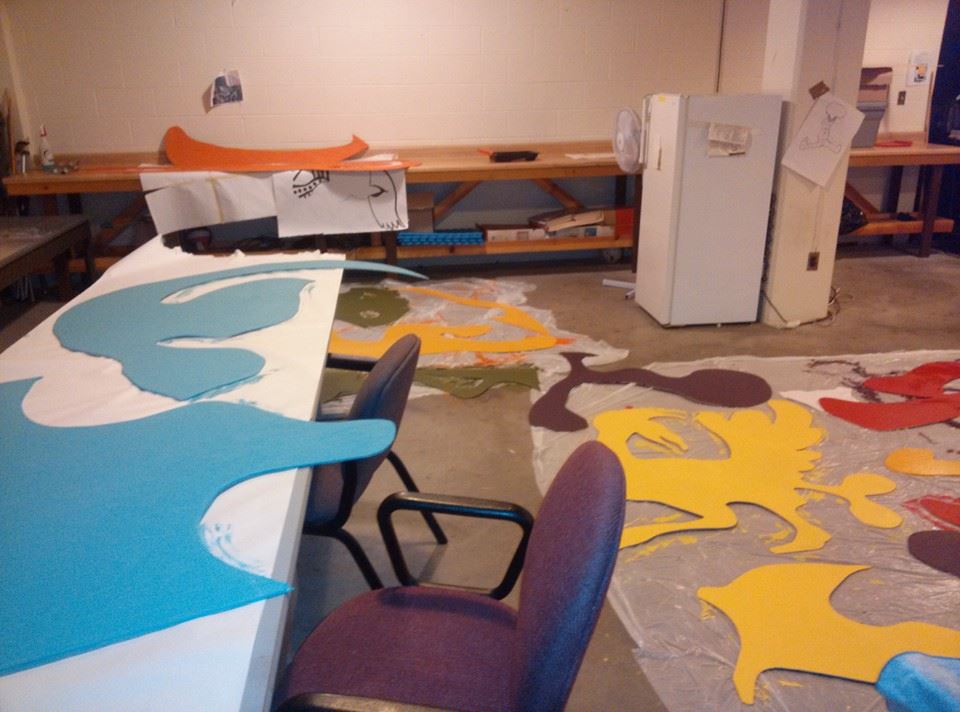 Putting the pattern work on painted designs
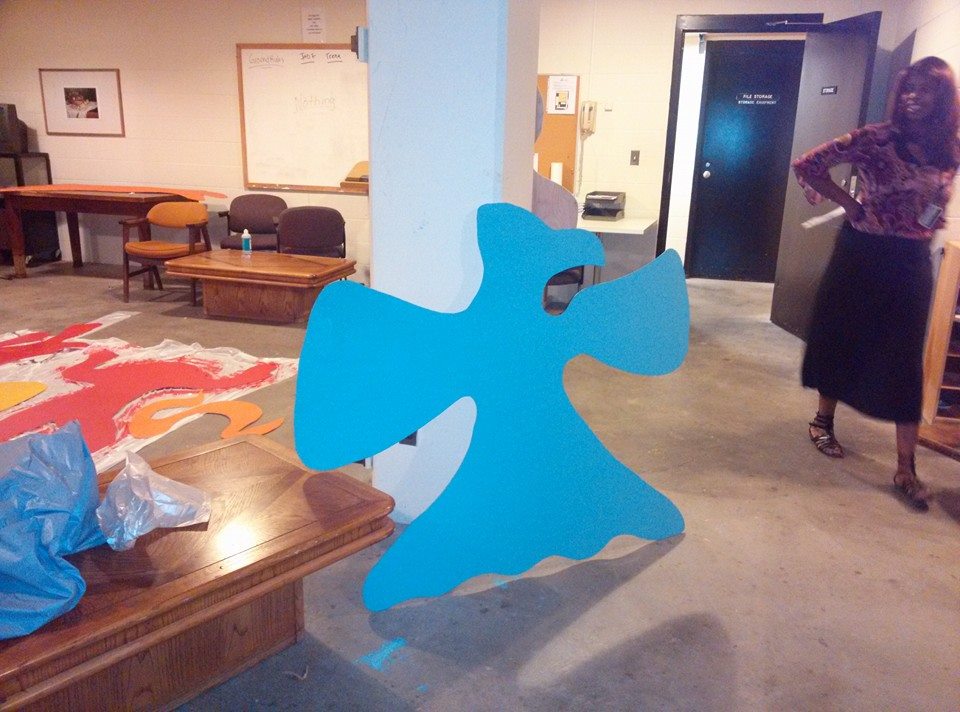 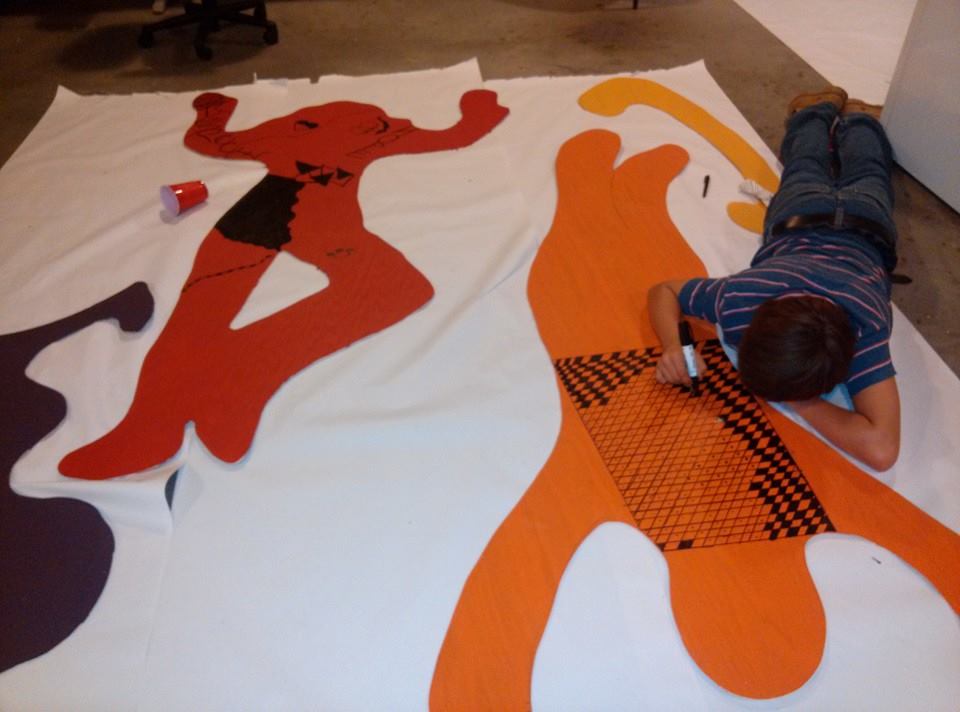 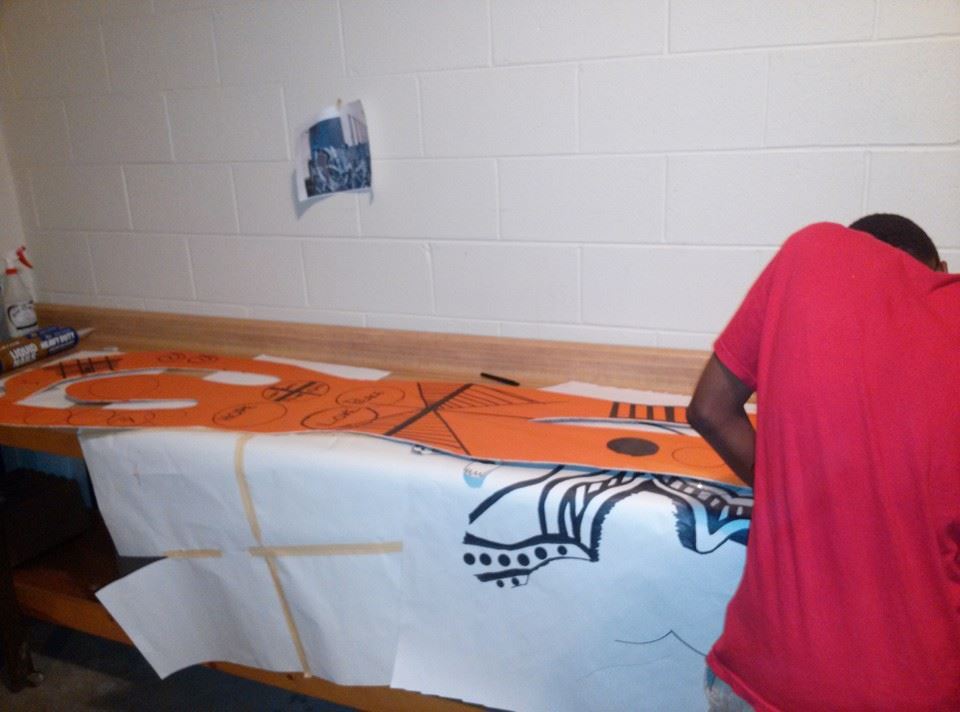 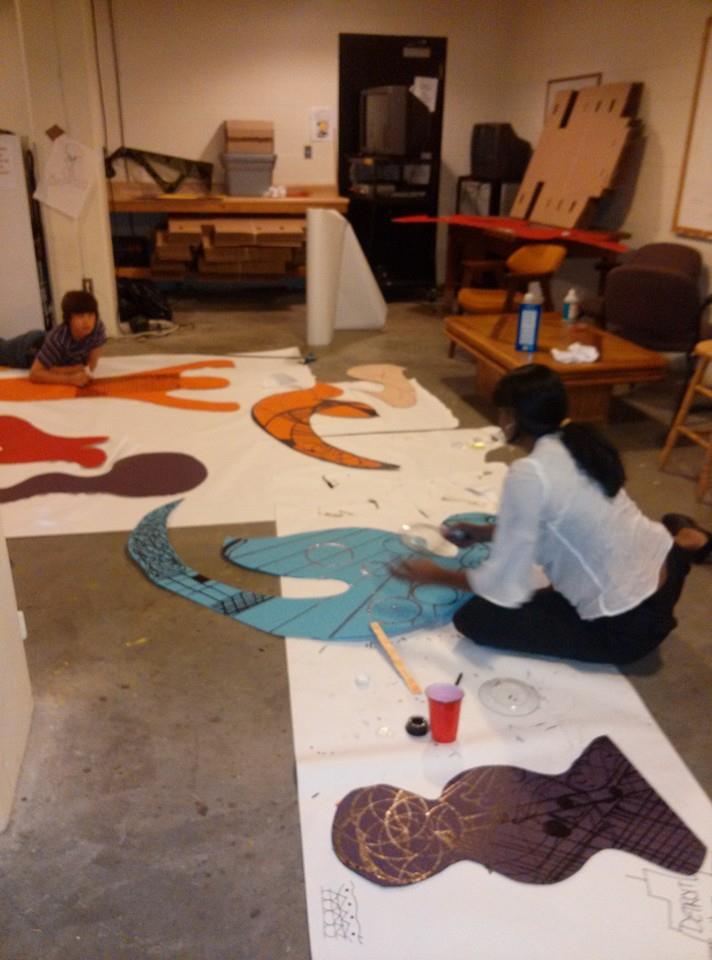 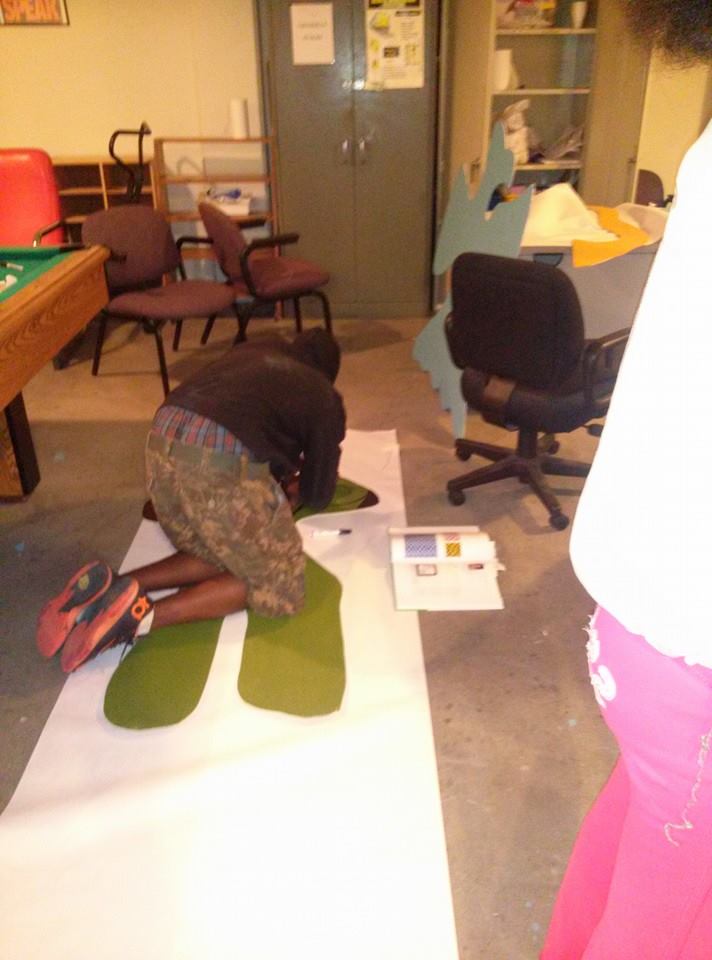 Students took their design from  thumbnail sketches to finalized detailed artworks then
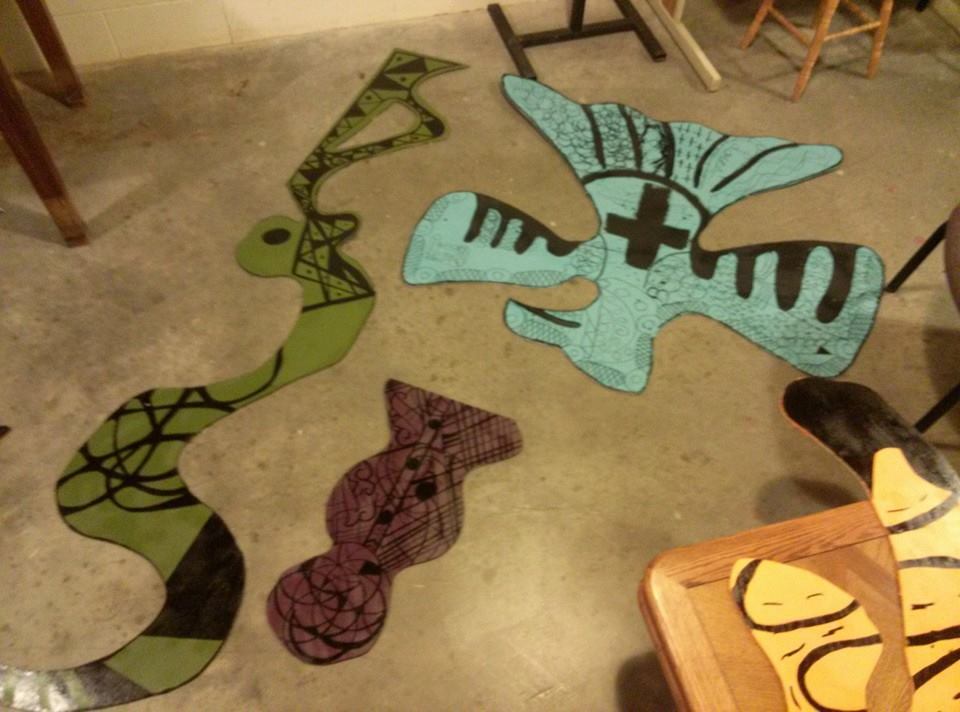 Started to collaborate into large layout
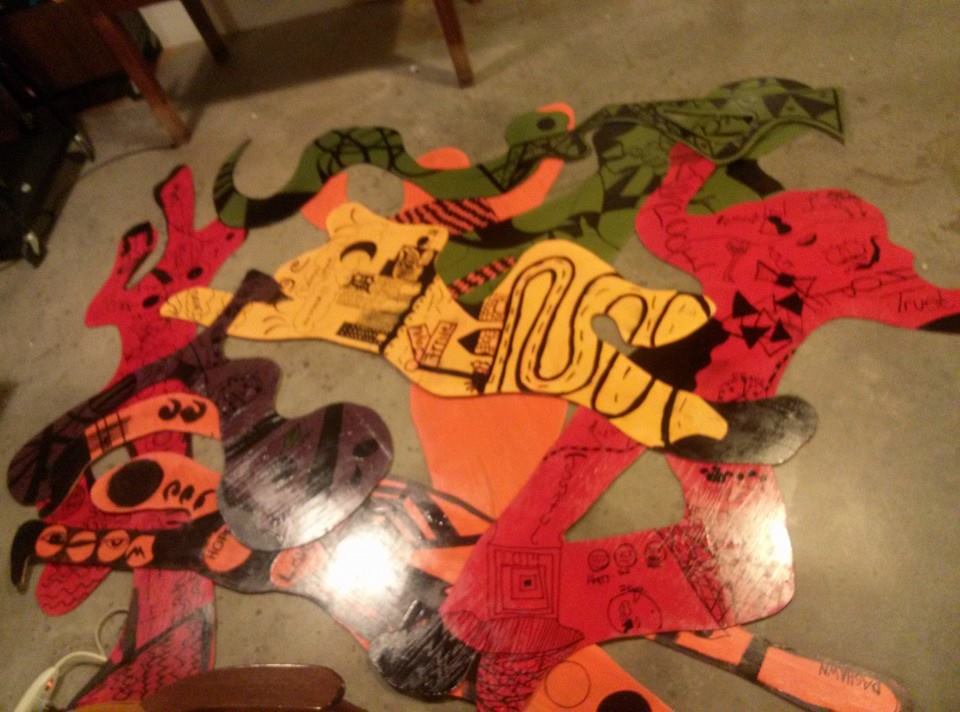 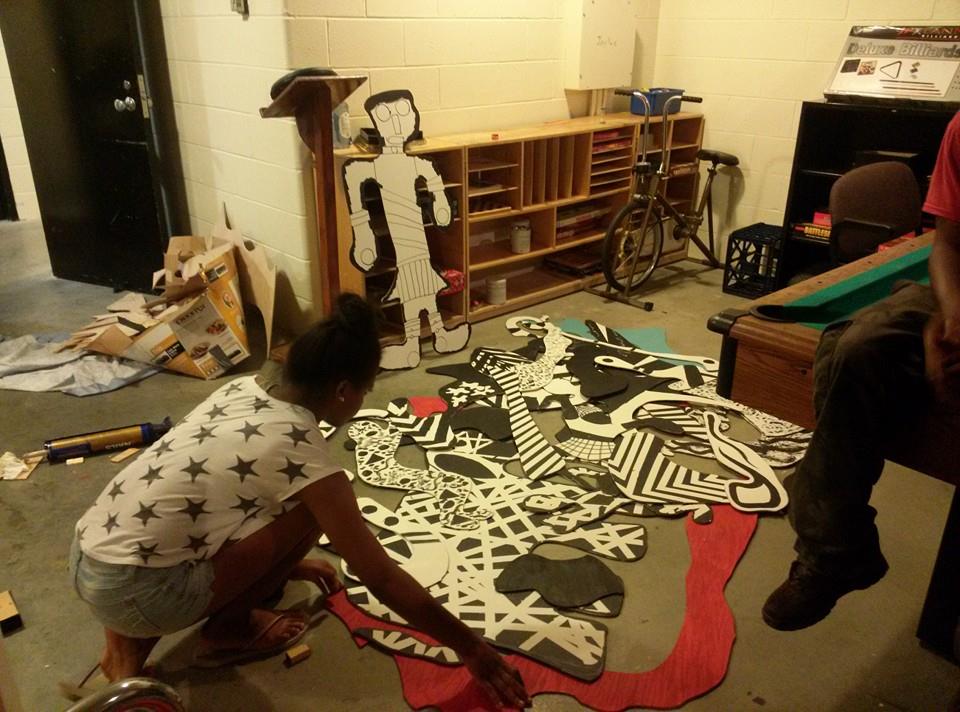 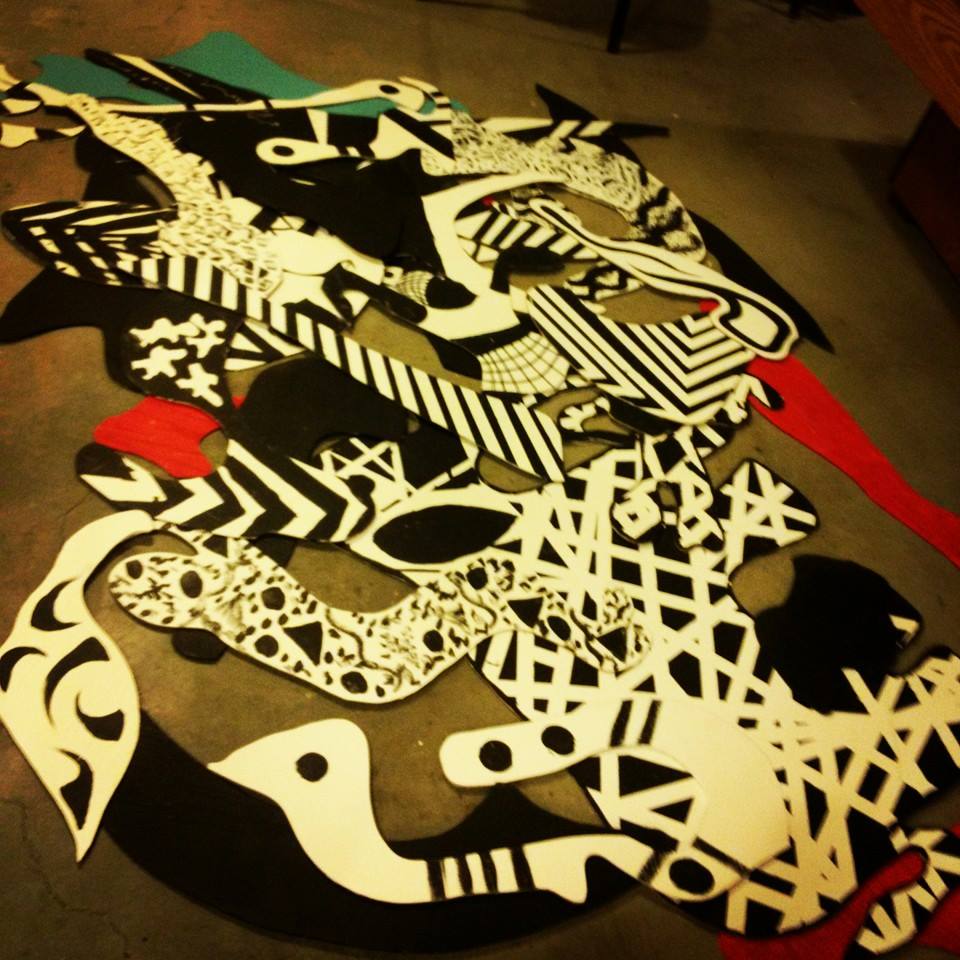 This project demonstrated how the completed mural becomes the main focus instead of a individual piece
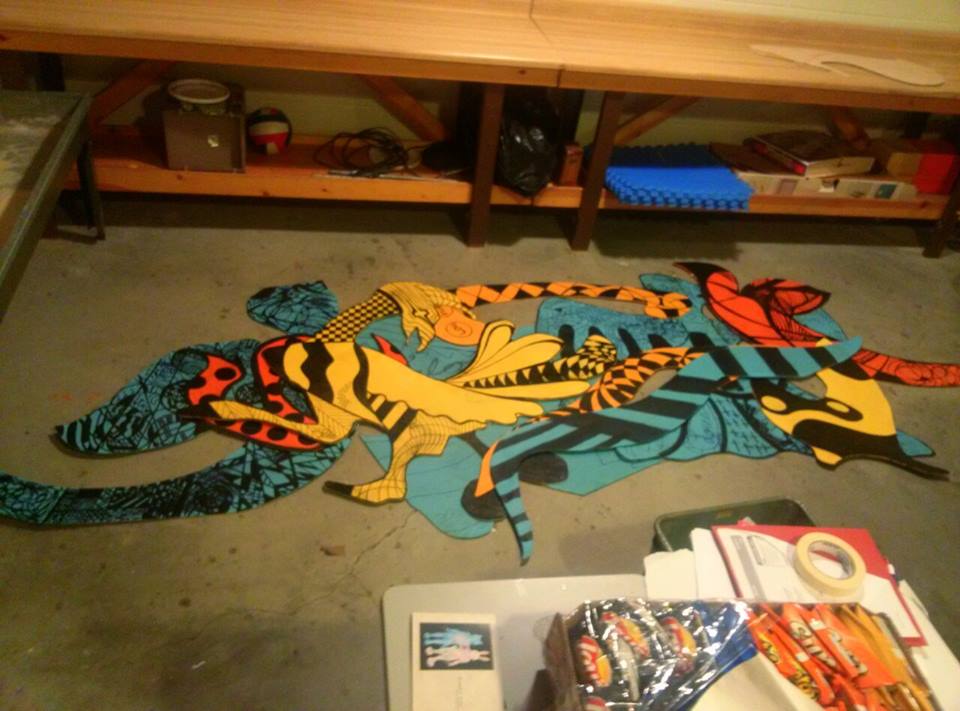 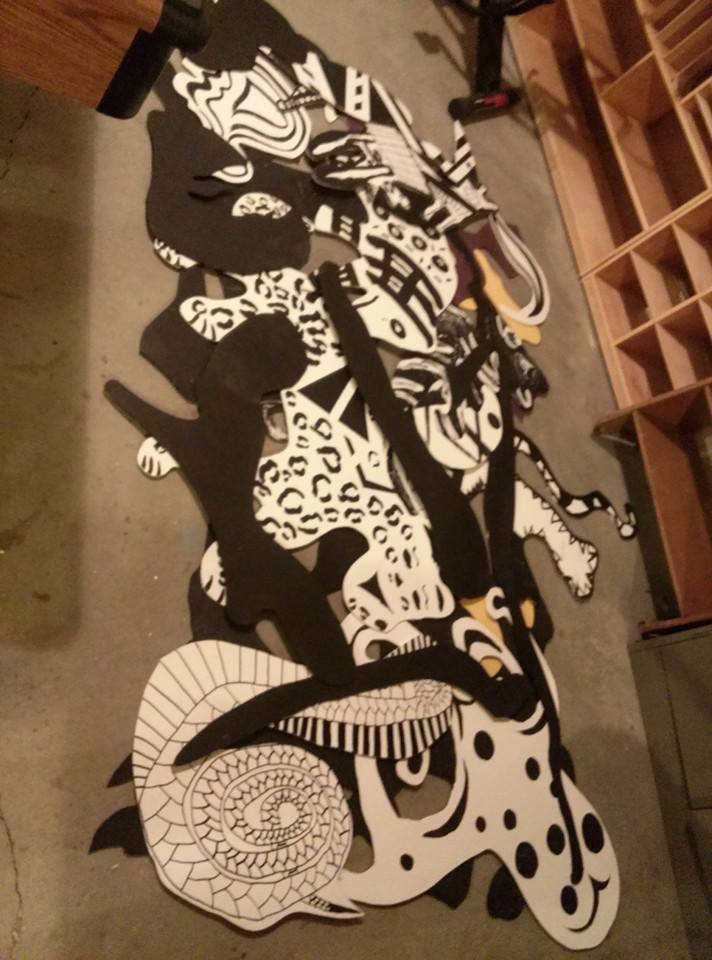 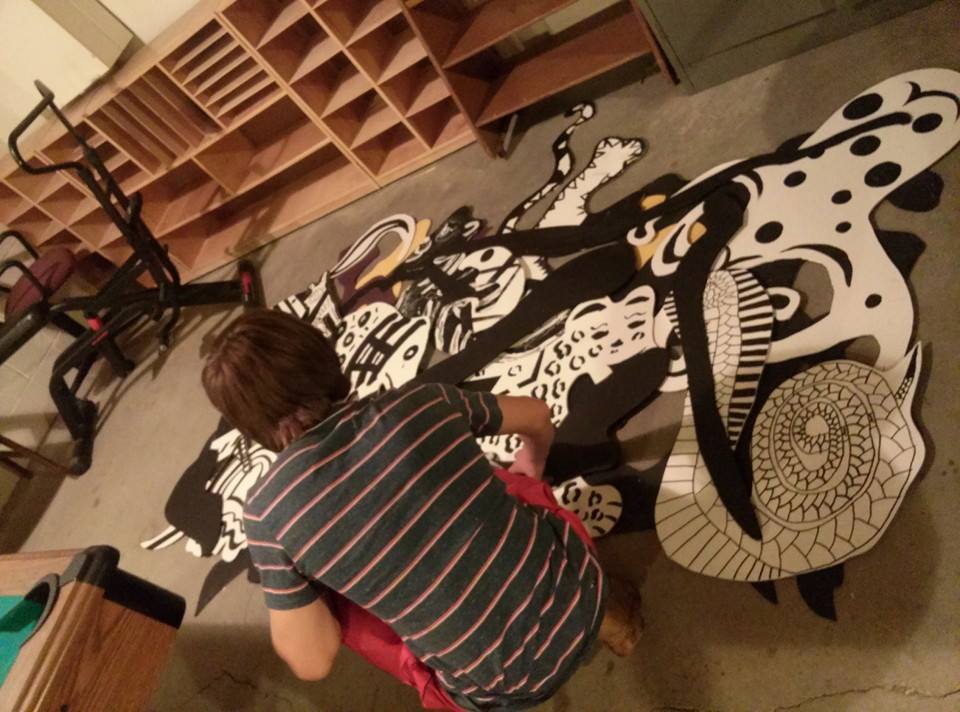 Added spacer and vanish for the three dimensional effect
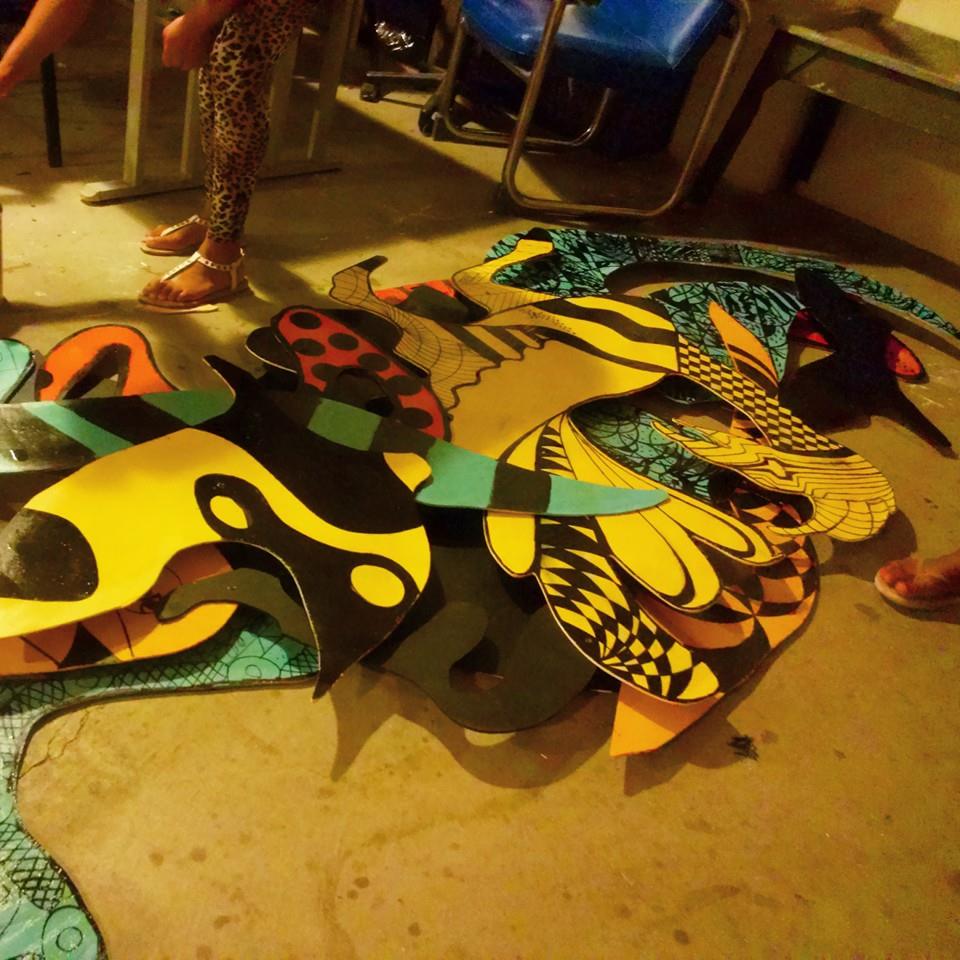 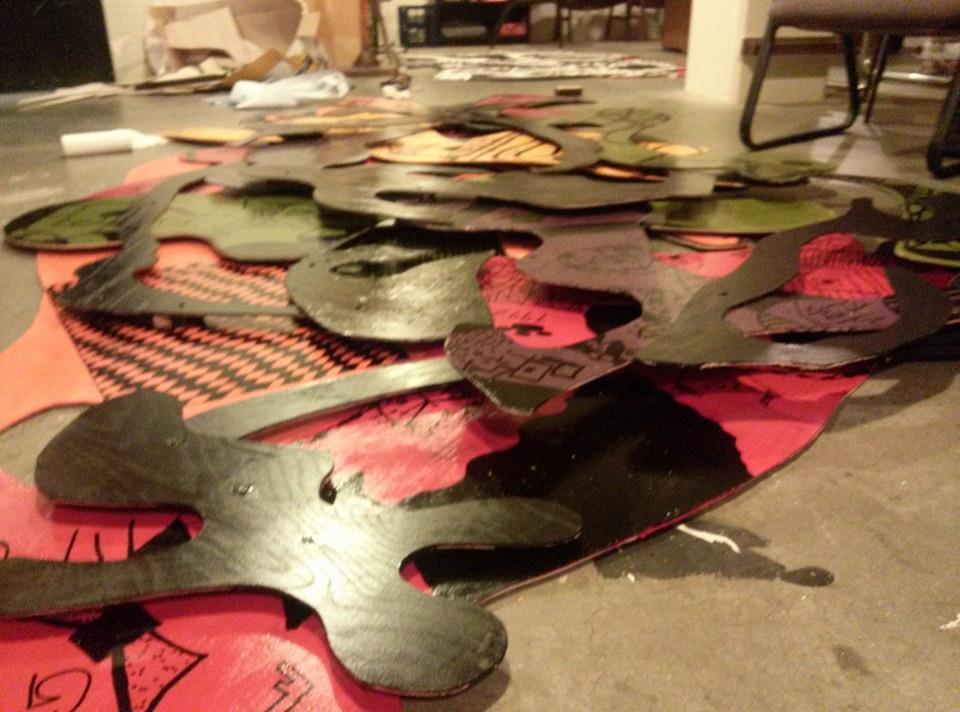 Freedom and movement- abstract figures
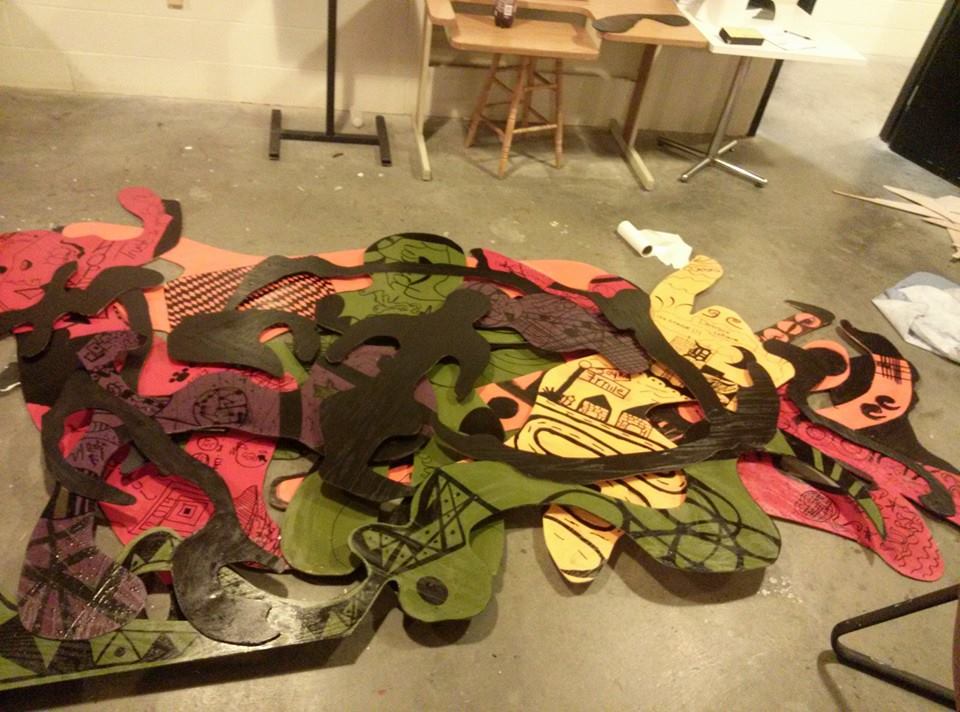 Freedom and Movement- birds and wind
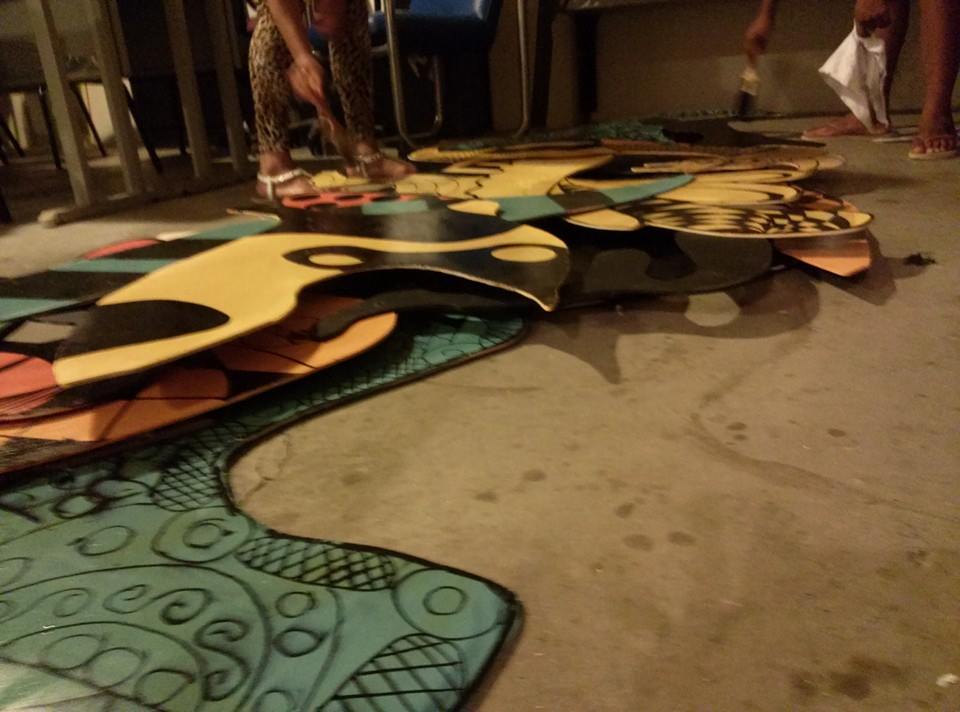 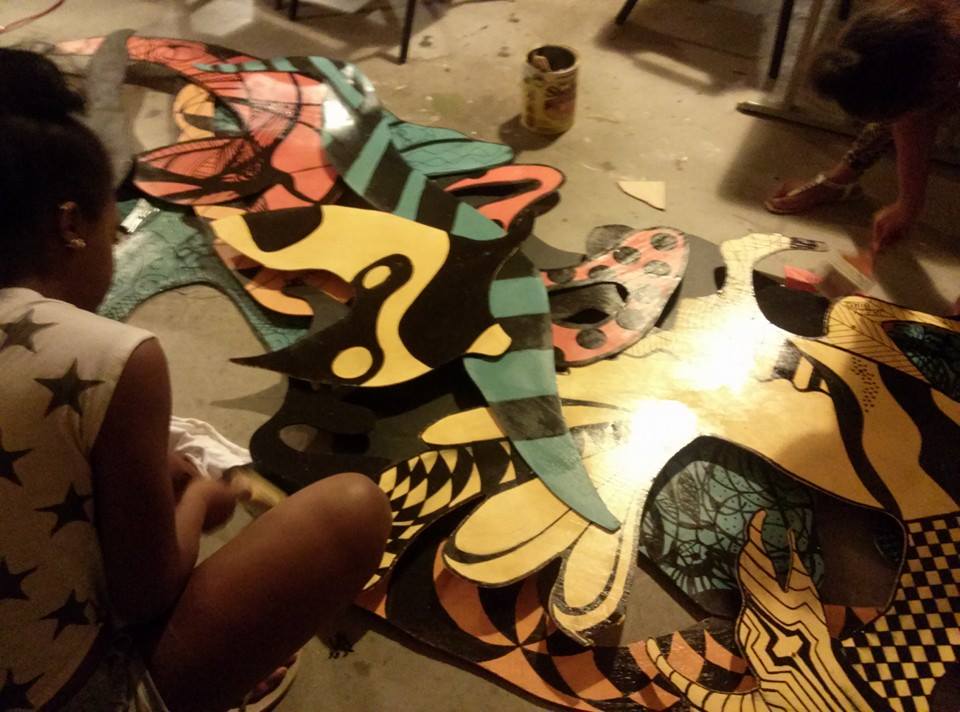 Freedom and movement- Spirit Animals and Trees
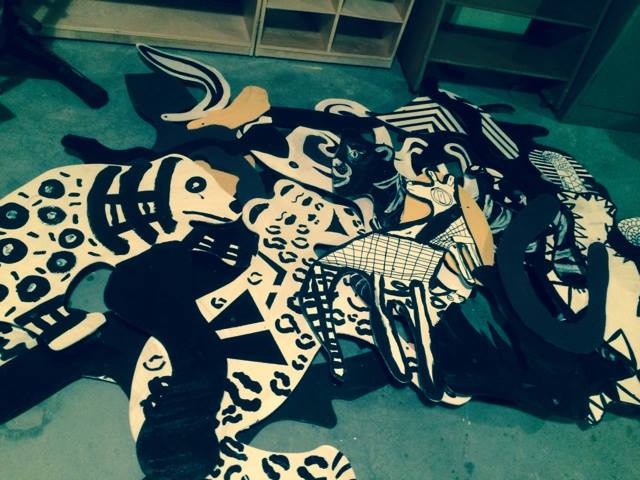 Freedom and movement Dance and movement
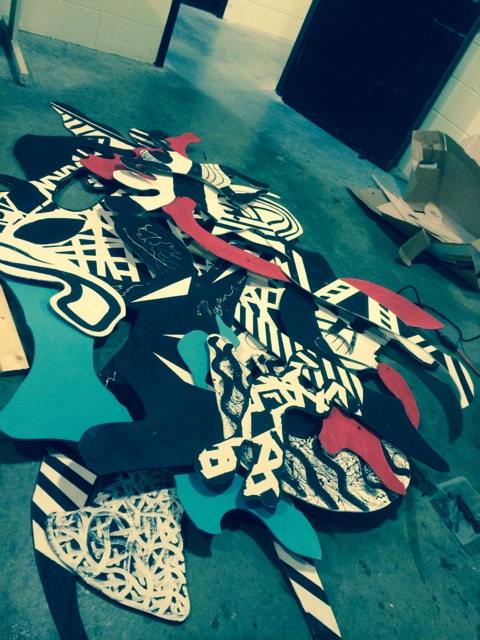 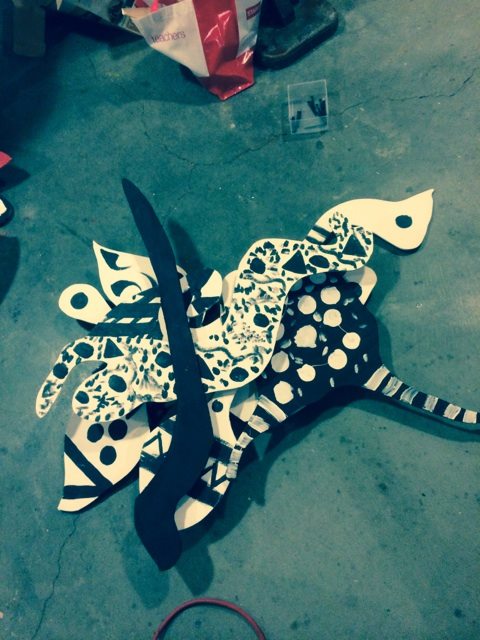 Special Thanks toDebra JazzDominic Octaviafor being so involved
About CCS Community Arts Program
We collaborate with Detroit orgs. to create art&design education, experiences, and resources for local youth and families in support of individual and community development.
Mission
Community Arts Partnerships (CAP) collaborates with Detroit community organizations to create art and design education, experiences, and resources for local youth and families in support of individual and community development.
Description
CAP provides programs that:• Foster positive youth development through visual arts programs focused on skill development, self discovery, and self expression• Bring education in art, design, and new technologies to youth in under-resourced inner-city communities• Inform young people about career and educational opportunities in the visual arts and design• Bring the arts to bear in the re-development of the City of Detroit and its diverse neighborhoods and communities
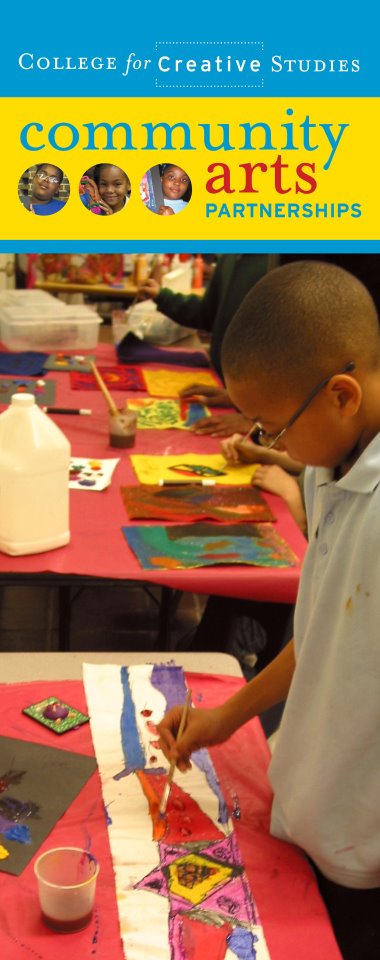